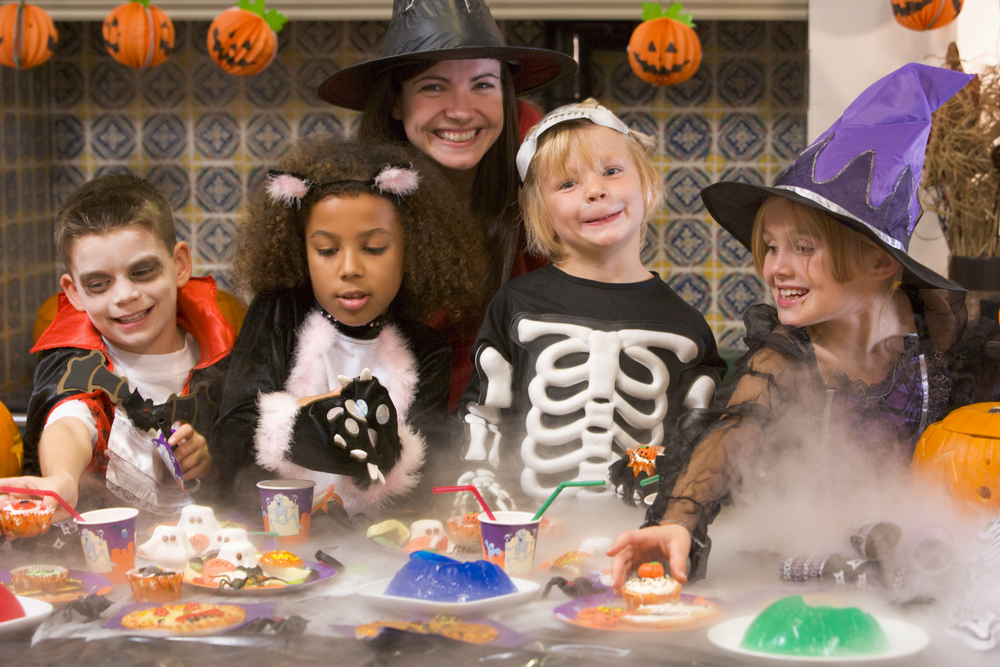 Learning About Halloween
On October 31st, many people celebrate Halloween. This year Halloween will be on a Wednesday.  It’s a school day with breakfast, lunch, and dinner.  There are other things, though, that people will do just because it’s Halloween.
On Halloween (or sometimes a few days before it), families may draw or carve faces or designs in pumpkins.
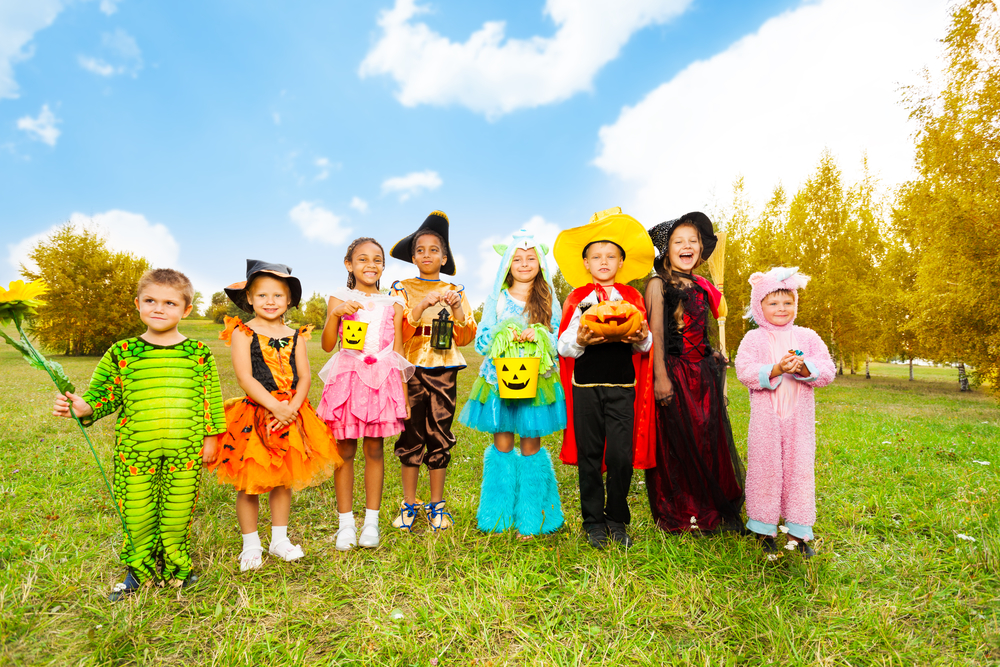 On Halloween, many people put on costumes for a while.
On Halloween, families may go “trick or treating” to gather candy and treats.  Sometimes, people go to Halloween parties.
Some children and adults like to do scary-but-safe things around Halloween.  Some children and adults do not want to do scary-but-safe things.  This is okay.
Some children and adults like to do scary-but-safe things around Halloween.  Some children and adults do not want to do scary-but-safe things.  This is okay.
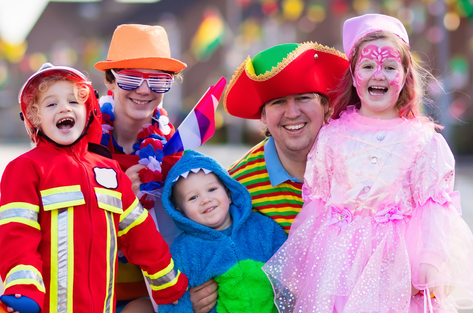 Halloween is coming.  My adults know a lot about Halloween.  They would like to help me carve a pumpkin, put on a costume, and go trick or treating.